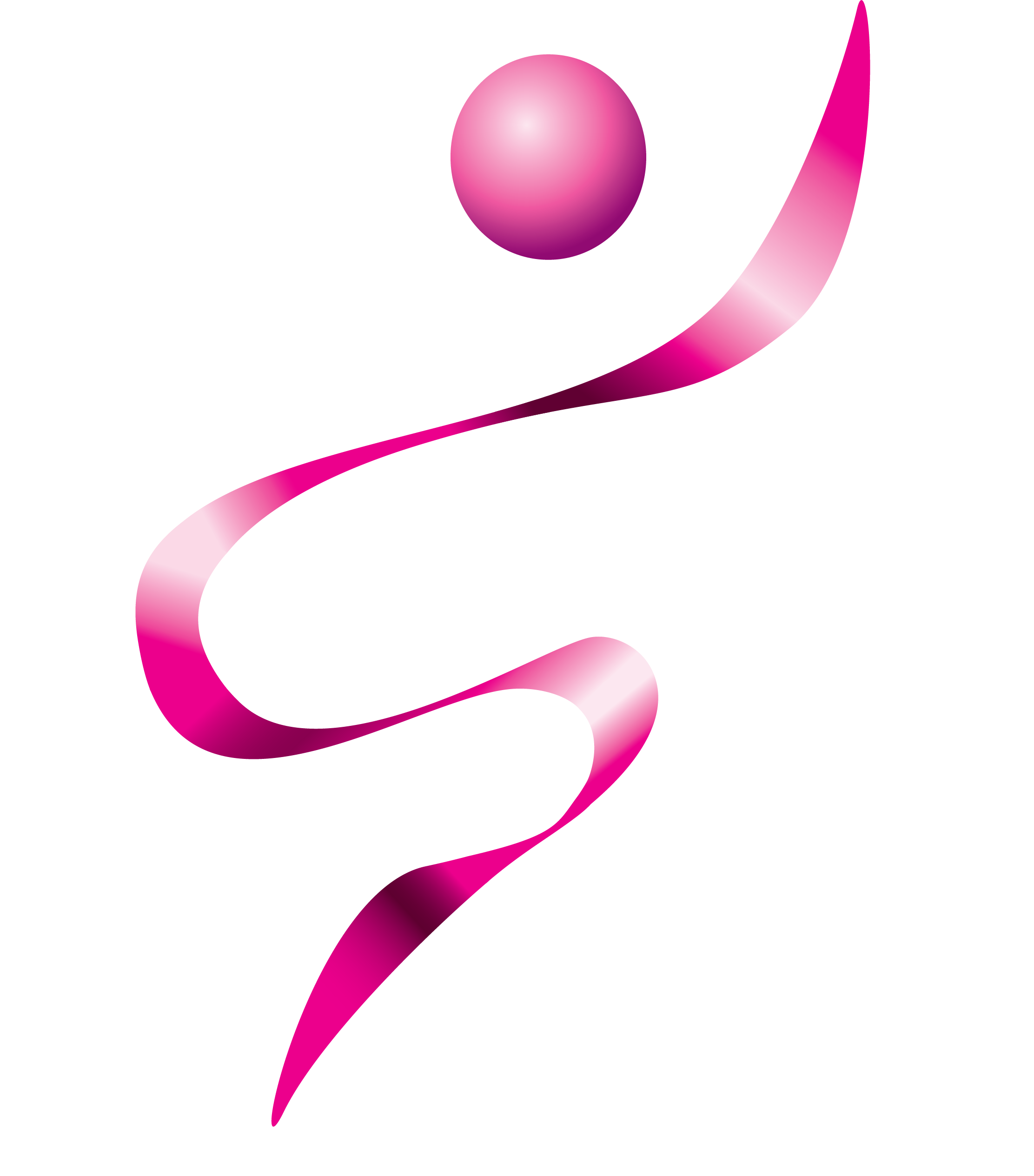 TOIMINTAKERTOMUS 2019Riihimäen voimistelu ja liikunta RIVOLI ry
Toimintakertomus2019
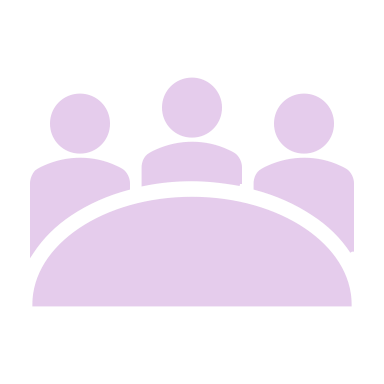 Rivoli numeroina
Hallitus ja henkilöstö 2019
Nostoja hallitustyöstä
Painopisteet ja kehittäminen
Vuosi pähkinänkuoressa
Kysymykset, evästykset
RIVOLI numeroina
Hallitus ja henkilöstö 2019
Maria Pohjanvuori, puheenjohtaja
Minna Kurki, varapuheenjohtaja, taloudenhoitaja (1-8.2019)
Crisse Raitokoski, seuran sihteeri (9.2019 alkaen taloudenhoitaja)
Milla Smolander, joukkuevoimistelun lajipäällikkö
Kirsi Kiiveri, lasten ja nuorten urheilun vastaava
Kirsi Turunen, aikuisliikunnan vastaava
Jaana Öhman, yhteisö ja varainkeruu, taloustiimin vastaava
Tanja Rantanen, cheerleading lajipäällikkö
Emma Teperi, akro- ja telinelajien lajipäällikkö (VT 2-12.2019, vars.jäsen 1.2020-)

Tanja Kainulainen, seurasihteeri (12.2018-5.2019)
Meri Santanen, seurakoordinaattori (7.2019 -)
Nostoja hallitustyöstä
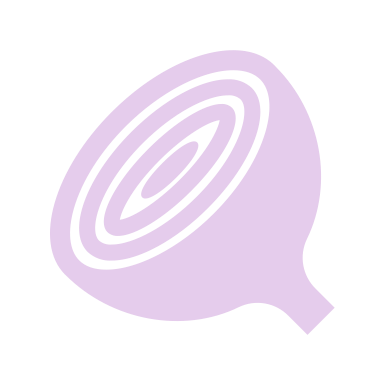 Hallitustyötä alettiin organisoida tiimeihin – ensimmäiset tiimit olivat markkinointi- ja viestintätiimi (MaVi) ja taloustiimi

Hallitus haki ja sai Opetus- ja kulttuuriministeriöltä hankerahaa hallinnon kehittämiseen ja sähköisten työvälineiden käyttöönottoon - saatiin 15 000e, jolla palkattiin seuran ensimmäinen seurakoordinaattori

Toimittiin pitkälti koulujen saleissa – aikuisliikunnalla oli joitain aamutunteja vuokralla Temppelikadulta yksityiseltä liikunta-alan yrittäjältä
Nostoja hallitustyöstä
Jäsenmaksut säilytettiin ennallaan, mutta ne jaettiin puoliksi kevät- ja syyskaudelle. Tämän toivotaan houkuttelevan enemmän liikkujia syyskaudelle, kun menneestä keväästä ei tarvitse enää maksaa. 

Harjoitusmaksujen perusteeksi asetettiin 60e/t, joka sisältää tilavuokran, ohjaajan palkan, hallinnnon sekä pienen katteen välineistön ja toiminnan kehittämiseen.

Vuoden aikana tuettiin 12 vaikeassa taloudellisessa tilanteessa elävää lasta ja nuorta alennetulla harrastusmaksulla. Jaettiin myös sosiaalihuollon kautta kaksi vapaapaikkaa ryhmiin.

Microsoft O365 ja Teams otettiin käyttöön hallituksen työvälineinä
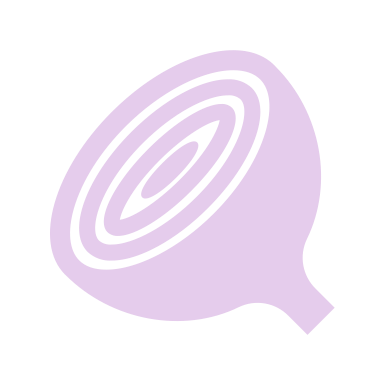 Painopisteet ja kehittäminenTOTEUTUI, AINAKIN KÄYNNISTYI
Seurakoordinaattorin toimen perustaminen 
Uusien ohjaajien ja seuratoimijoiden rekrytointi
Seuratalouden ja hallinnon uudistaminen sähköisin työvälinein 
Joukkueiden toiminnan ja talouden seuranta 
Lajivastaavien/-päällikköjen roolien selkeyttäminen, työ jatkuu
Varainhankintatyön kehittäminen käynnistyi, vaatii panostamista
Välineistöhankinnat, etupäässä aikuisliikunnan ja akrolajien välineistöä 
Vakiintuneiden ja suosittujen ryhmien toiminnan jatkuvuuden varmistaminen – cheerleading on erityisen suosittua juuri nyt
Tähtiseurana jatkaminen – seurahallinnon kehittäminen jatkuu
World Gymnaestrada 2019 tapahtumaan osallistuminen
RiVoLi 100 v. juhlavuoden suunnittelun käynnistäminen
Seuran talouden selvittäminen, virheellisen tilipäätöksen korjaaminen ja taloushallinnon uudistaminen veivät suuren osan kehittämiseen varatusta ajasta ja henkilöresursseista

Tutor-toiminta uusien ja nuorten ohjaajien tueksi
Ohjaajien työn kehittäminen, osaamisen kartoitus ja ryhmien tarpeiden kartoitus
Hallitusjäsenten osaamisen kehittäminen 
Hallituksen yhteistoiminnan kehittäminen
Seurastrategiatyön aloittaminen ja kehittäminen
Hallituksen toimintakäsikirja
Seuratoiminnan ydinprosessien tunnistaminen ja parantaminen
Painopisteet ja kehittäminenEI KÄYNNISTYNYT
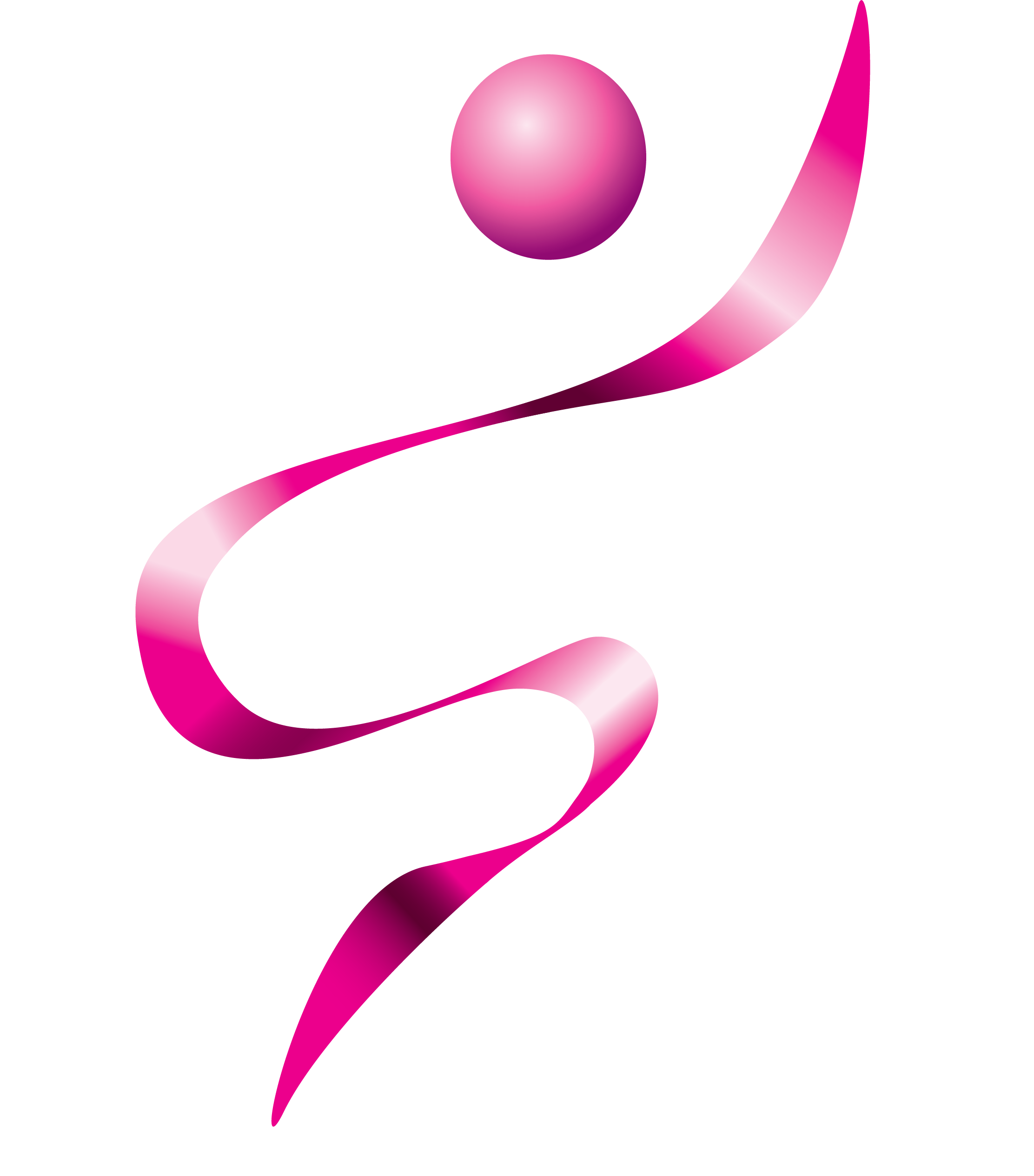 TAPAHTUMIA 2019
Koko seuran toimintaa!
Yleisötilaisuudet
Tapahtumat, osallistumiset
19.5.2019 Kevätnäytös
yli 900 katsojaa
28 vapaaehtoista
koko seuran kuvaus
(OmaDesign)

8.12.2019 Joulu-STARA
n. 800 katsojaa
10 vapaaehtoista
Hyvän Olon Messut (2.2019)
LIONS Talvikarnevaalit (3.2019)
Riihimäen kaupungin 8-10v lajikokeilukurssi (5.2019)
Gymnaestrada Dornbirn (7.2019)
Seurojen Liikuntapolitiikka-ilta kaupunginhallituksen edustajien kanssa (11.2019)
Joulukadun avajaiset (11.2019)
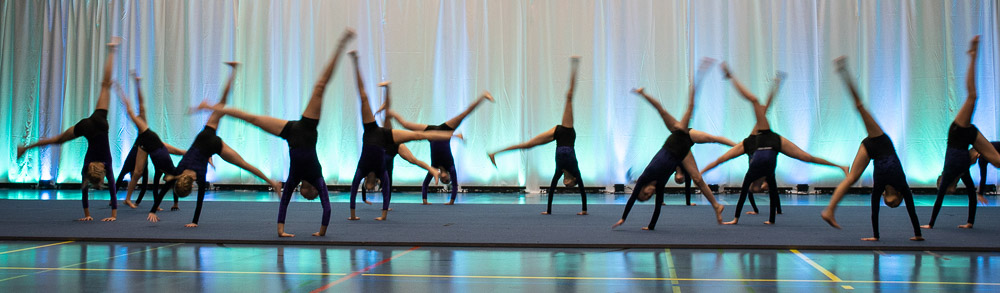 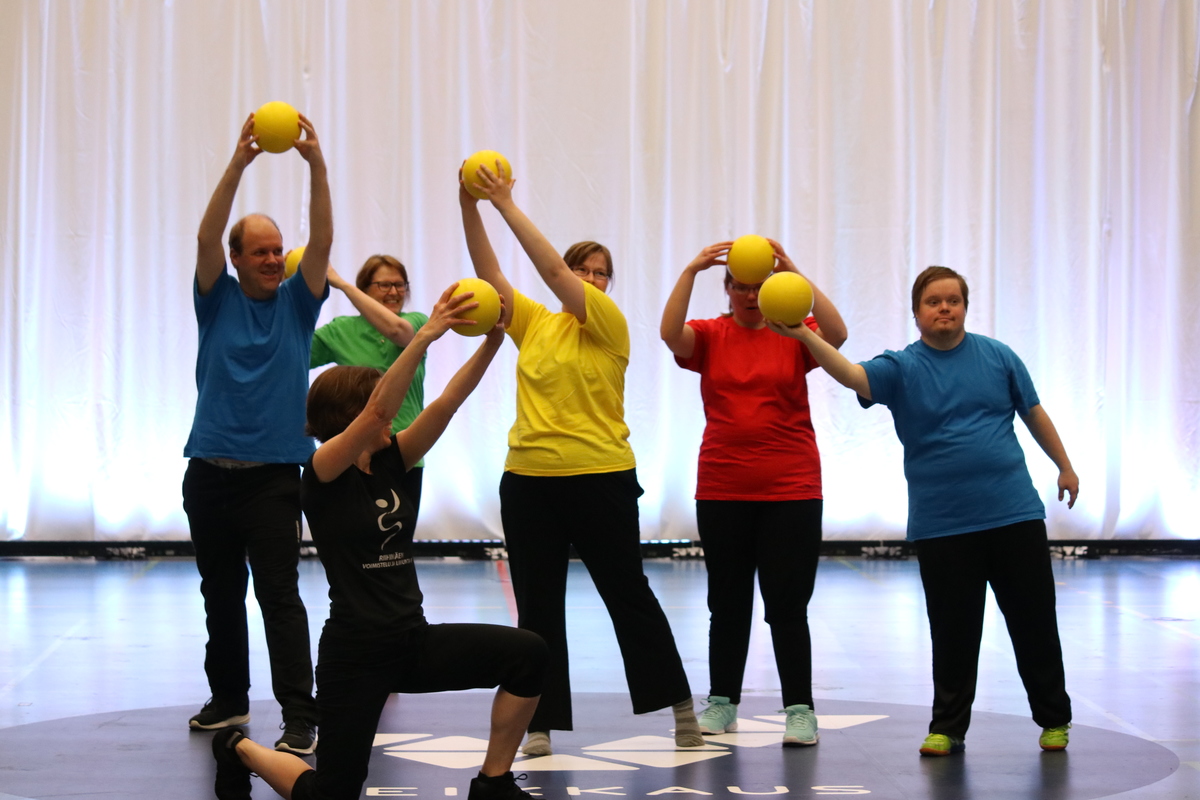 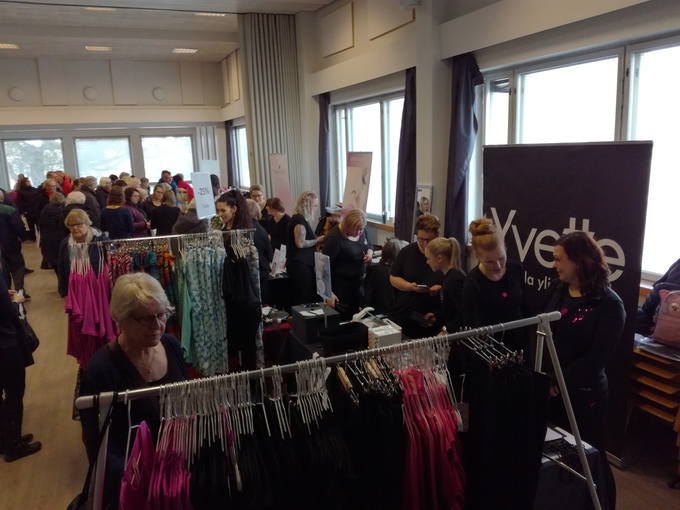 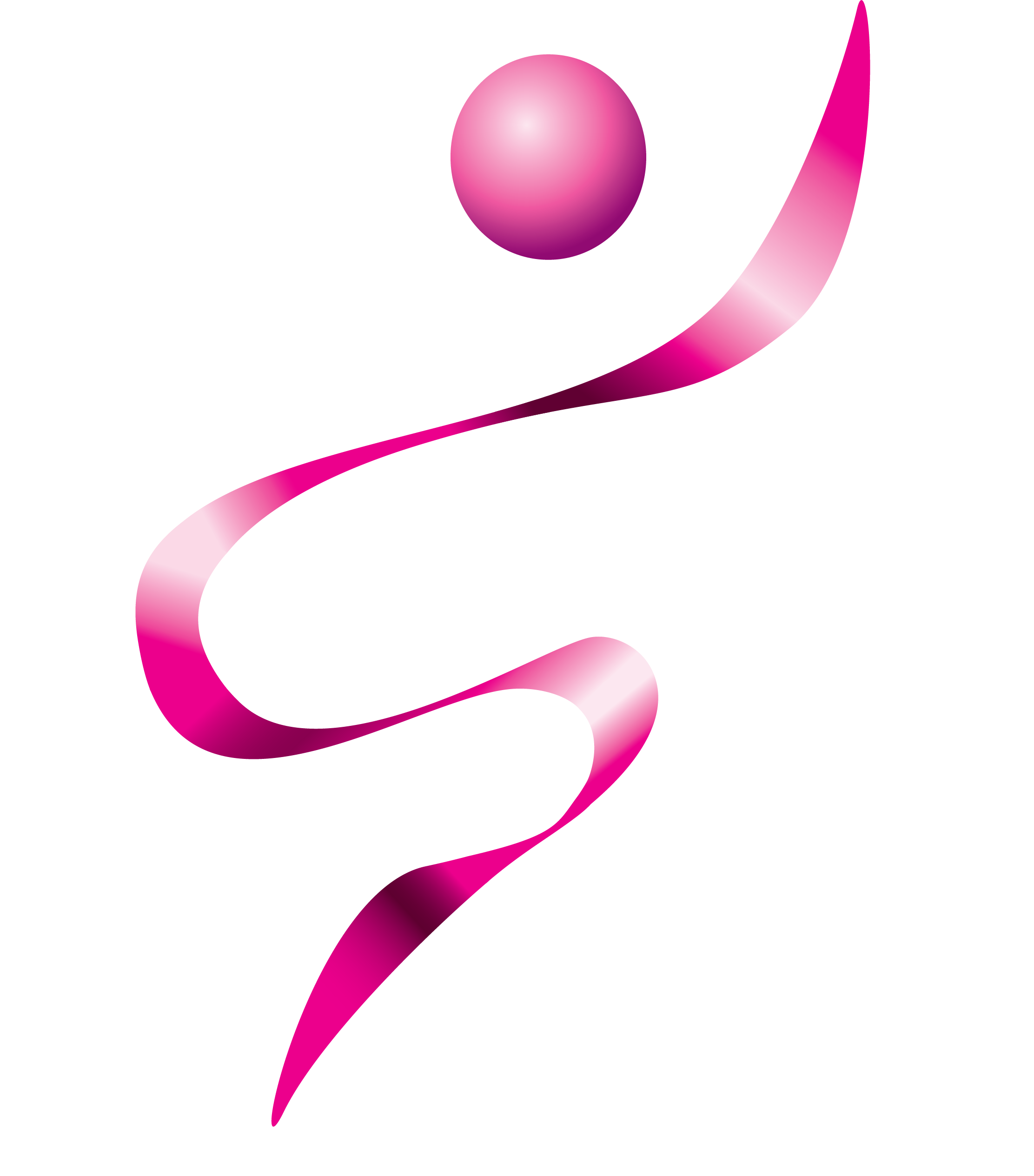 VUODEN VARRELTA
1/2019 Tanja Kainulainen seurasihteerinä. Nakki- ja kinkkujumpat vetävät hyvin. Microsoftin työvälineitä aletaan ottaa käyttöön. Aloitamme kirjanpidon kilpailutuksen valmistelun.
2/2019 Osallistutaan Hyvän olon messuille. Emma Teperi kutsutaan hallitukseen akro- ja telinelajien edustajaksi. Varaamme 19.5. kevätnäytöspäiväksi, mikä ei miellytä Cocksia.
3/2019 Osallistuimme Talvikarnevaaleille, jossa Alessia veti taukojumppaa. Haimme saliaikaa 93,5t/vko. Aikuisten kesäkumpat suunniteltiin. 
4/2019 Tilinpäätös palautettiin valmisteluun. Yvette-seura-asut ja brändityö esitellään hallitukselle varainhankinakeinona. Lasten kesätoiminnan ja treenien suunnittelu alkaa. Vääntö kevätnäytöspäivästä Cocksin kanssa jatkuu.
Tammi-huhtikuu 2019
5/2019 Tilinpäätös viipyy, tarkistetaan AVIsta kevätkokouksen siirtäminen. Seurasihteeri päättää työnsä. Seura saa OKMn kehittämisrahan 15te. Kevätnäytös ja seurakuvaus sujuu hienosti. Cocks moittii RIVOLIa yhteistyöhaluttomaksi AAPOssa. Ohjaajien illallinen Vihreällä talolla.
6/2019 Kirjanpitäjä jäi lomalle, tilinpäätös jäi kesken. Hallitus sopi PT-palveluiden ja pienryhmien lisäämisesta aikuisliikunnan tarjontaan alkaen 1.2020
7/2019 Meri Santanen aloitti seurakoordinaattorina. Taloustiimi huhkii valmiiksi uuden kirjanpitoaineiston ja valmistelee uuden tilinpäätöksen.
8/2019 Vastuu taloudesta siirretään taloustiimille. Valmennusjärjestelmän kehittämien käynnistyy. Törmätään siihen tosiasiaan, ettei uudella Uramolla ole varastoja eikä äänenvaimennusta. Herajoen koulun sali tuhoutuu tuhopoltossa.
Touko-elokuu 2019
9/2019 Järjestetään saliensiapu-koulutus. Hankittiin kaksi uutta akromattoa. Todetaan, ettei hallitus halua Yvette-vaatevarastoa. Seurakoordinaattori huhkii asiakaspalvelussa alkukauden. Viedään välineitä Uramon pukuhuoneeseen.
10/2019 Lopetetaan 3 aikuisten ja lasten ryhmää vähäisen kävijämäärän vuoksi. Tilinpäätös valmistuu. Hallitus jää erimieliseksi kirjanpitäjän ja tilintarkastajan kanssa, nämä irtisanoutuvat. Etsitään joukkueille harjoitustiloja. Seura-asujen sopimus neuvoteltiin uudelleen
11/2019 Hallitus sai vastuuvapauden, maksamattomia laskuja on saatu hyvin perittyä. Seurat järjestävät kaupunginhallitukselle politiikka-illan liikuntapalveluiden tulevaisuudesta. Joulukatu avattiin DanceArtin järjestämässä kaupunkijuhlassa. Hallitus valitsee ulkopuolisen taloudenhoitajan ja kirjanpitäjäksi valittiin Onnimanni.
Syys-marraskuu 2019
2/2019 Leidit käyvät esiintymässä pikkujouluissa, muiden Joulunaika alkaa STARAsta. Haetaan OKMsta jatkorahoitusta valmennusjärjestelmälle 14 000. Herajokisten evakkoreissu jatkuu. Sovitaan syntyneiden seura-asujen varastojen purkamisesta ja korvaamisesta.
Joulukuu 2019
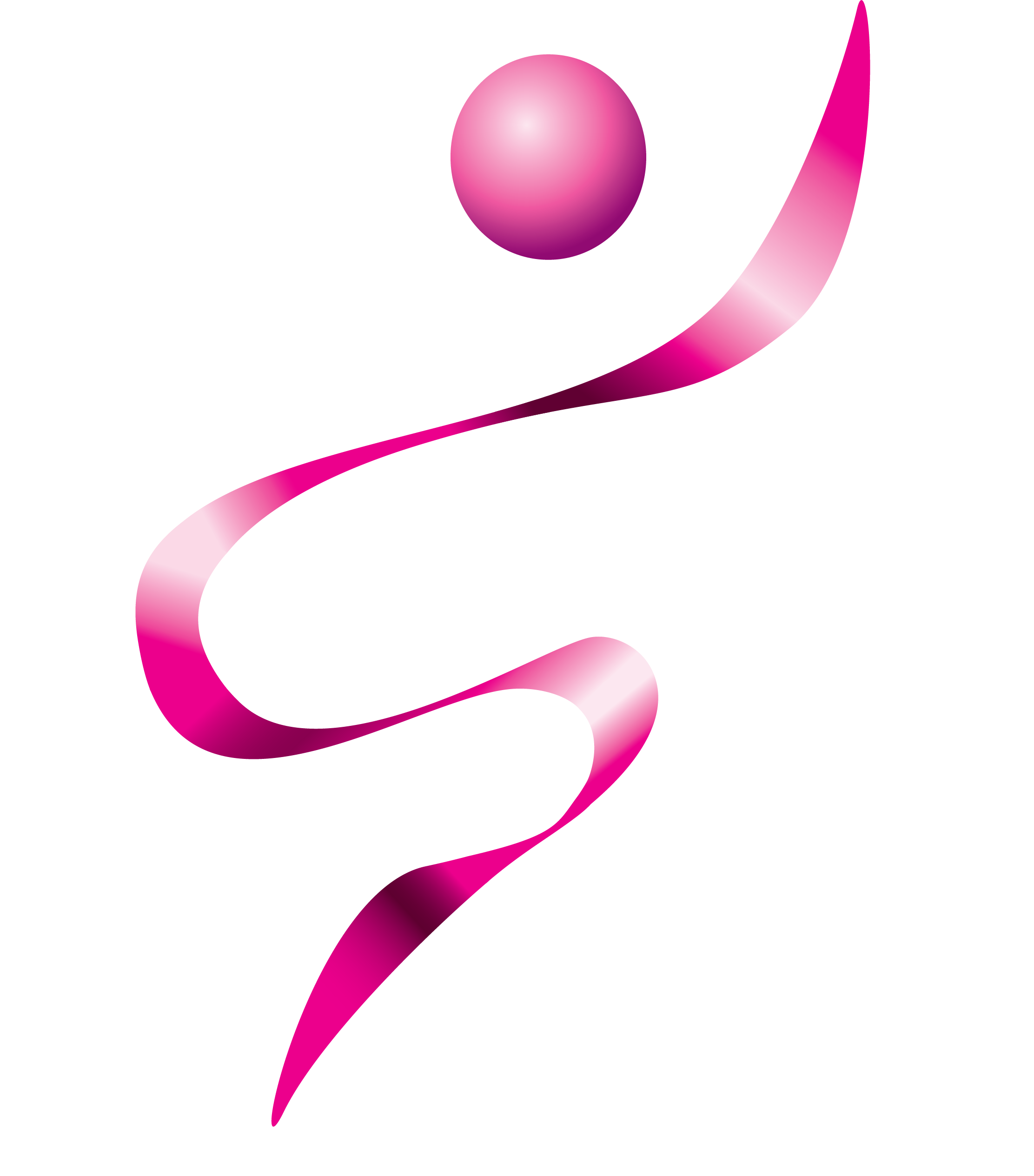 KIITOS!